ОРЕШКО НАДЕЖДА НИКОЛАЕВНА
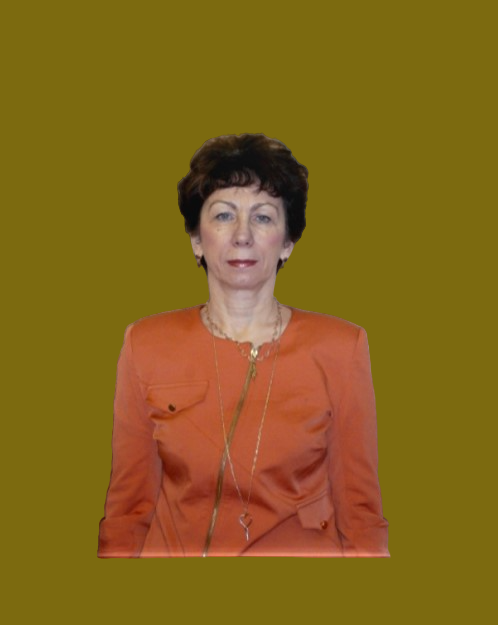 СТАРШИЙ ВОСПИТАТЕЛЬ
Образование: Средне-специальное
Якутское педучилище №2 , 1992 год.
Специальность : Воспитатель дошкольного учреждения
Квалификационная категория: высшая-2018г.
Педстаж: 35 лет
Награды
Курсы повышения квалификации
Курсы повышения квалификации
Курсы повышения квалификации